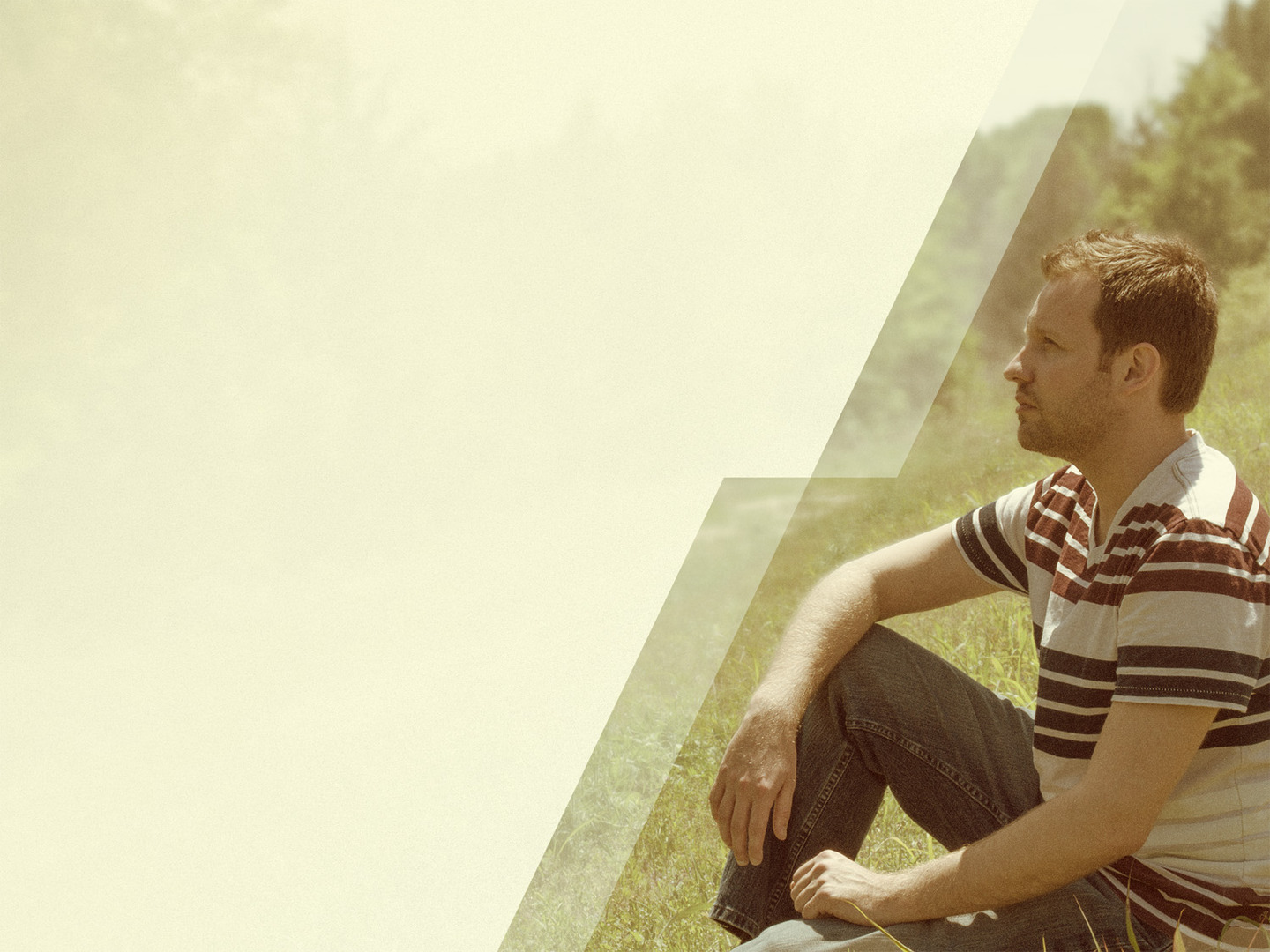 A Life of Faithfulness
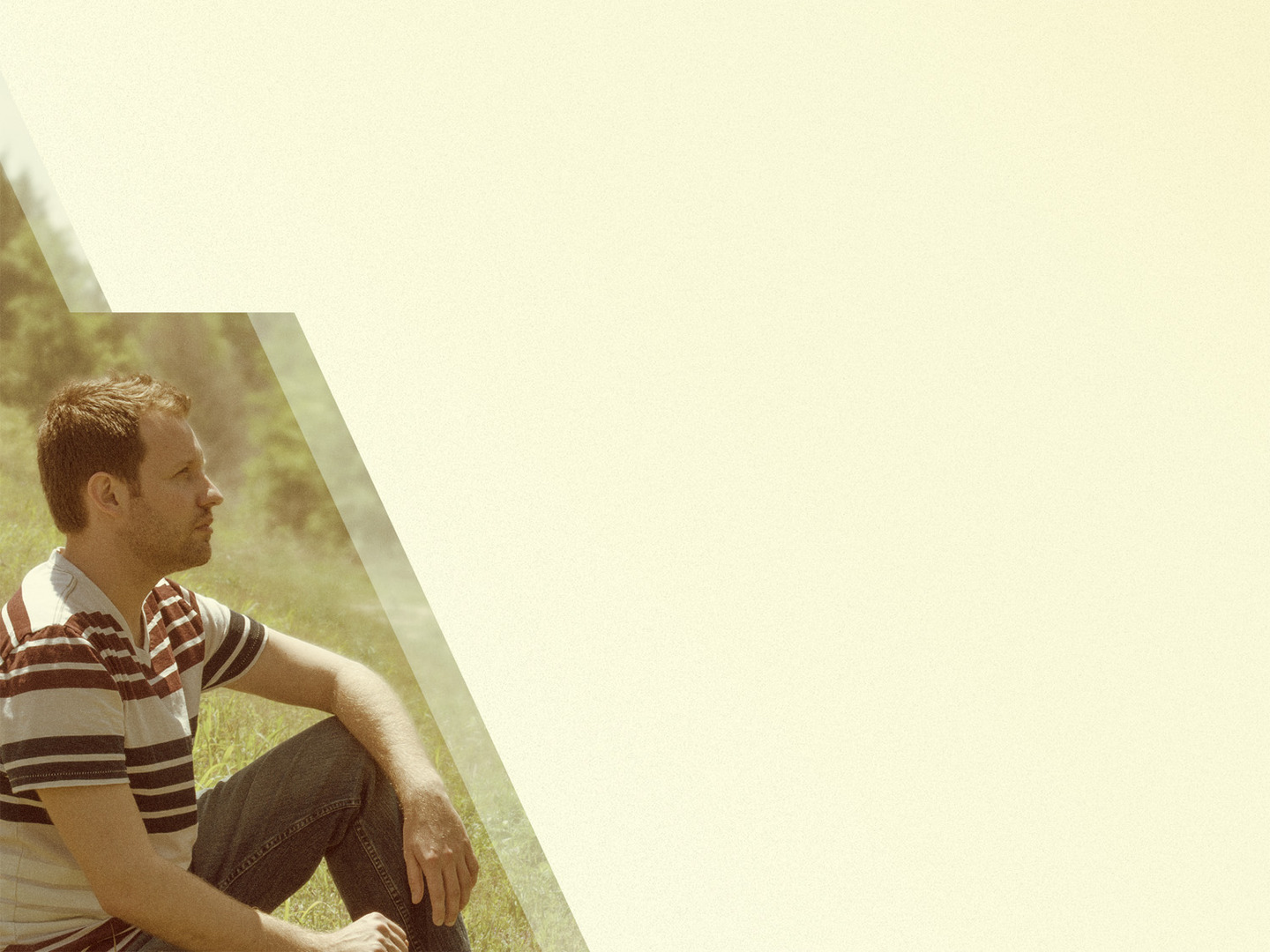 Solomon’s Real Enemy
Was it Hadad?  Rezon?  Jeroboam? (1 Kings 11)
Solomon became his own worst enemy when he chose to compromise on God’s word
Proverbs 4:6-9 - What happened Solomon?
Solomon falls into the same trap he warns about in Proverbs 7 - he walks down the path of folly
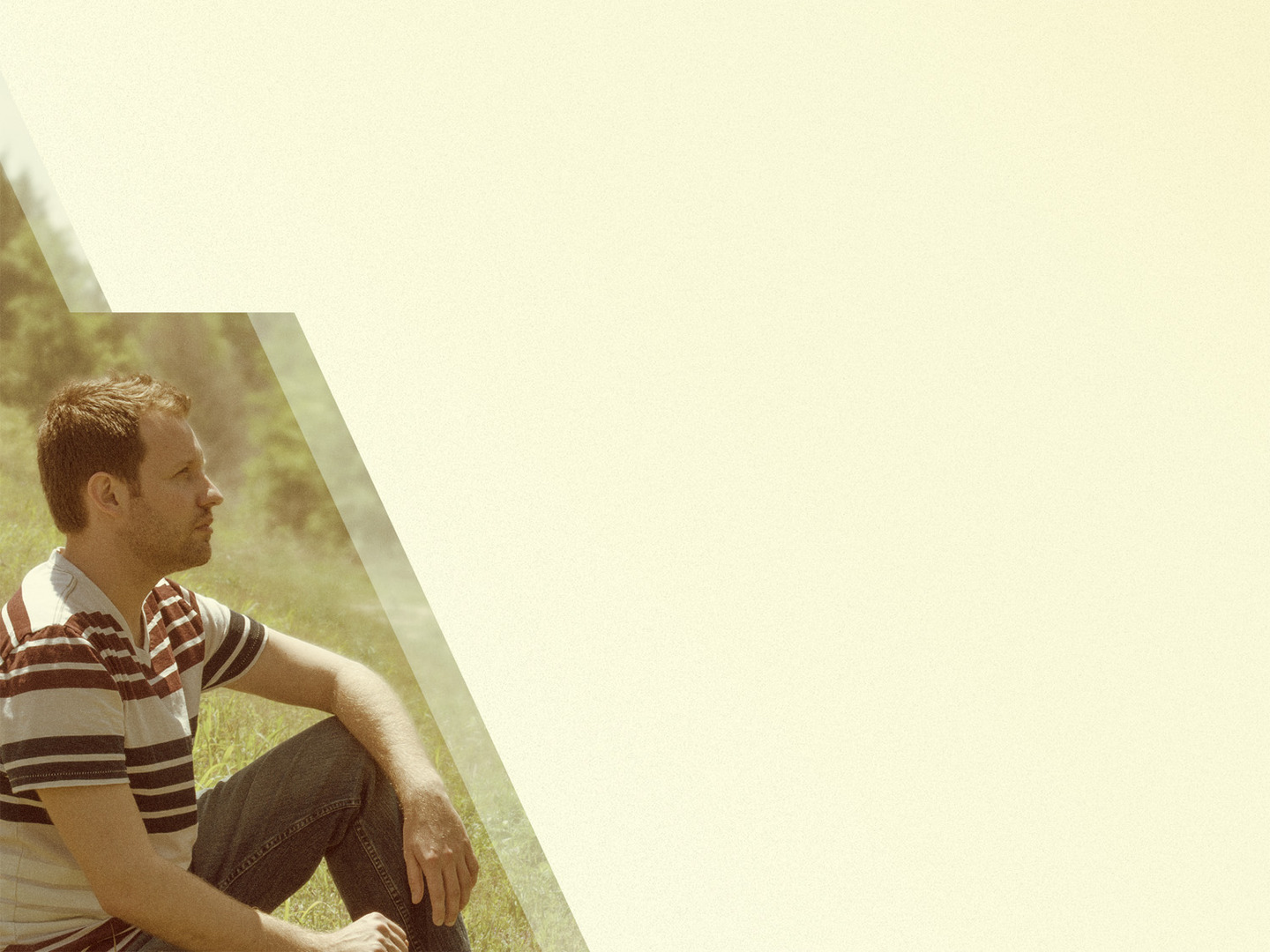 What About Us?
Life, loyalty and faithfulness are lost in the spectrum of compromise
Hebrews 2:1 - “we must pay much closer attention to what we have heard, lest we drift away from it.”
One compromise here, another there and soon enough the so-called Christian and the man in the world look the same.’ 
True obedience is the refusal to compromise in any regard our relationship with God, regardless of the consequences
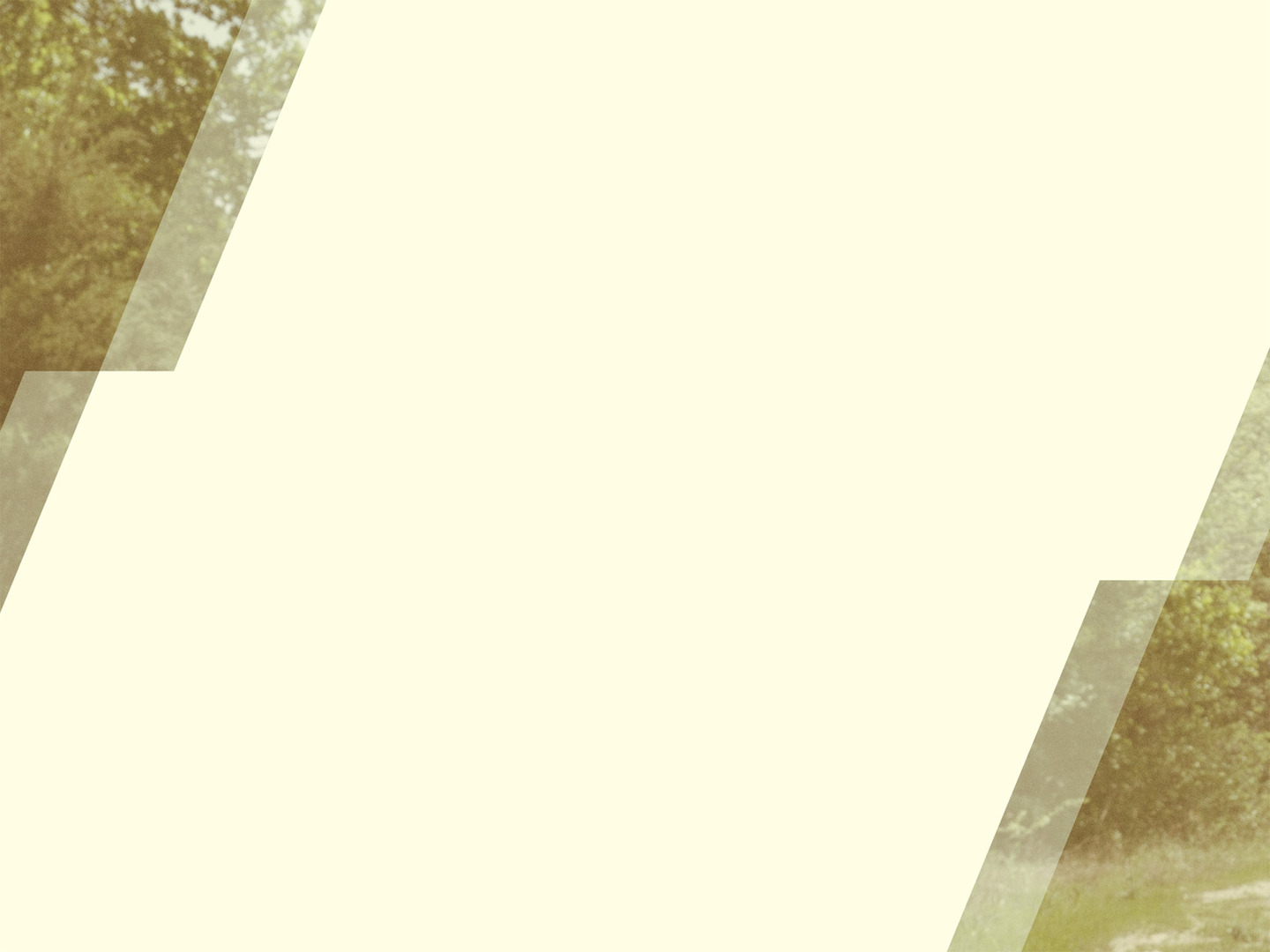 LIFE
Job
Hobbies
Marriage
Relationships
Kids
School
Home
Finances
Friendships
Family
FAITHFULNESS
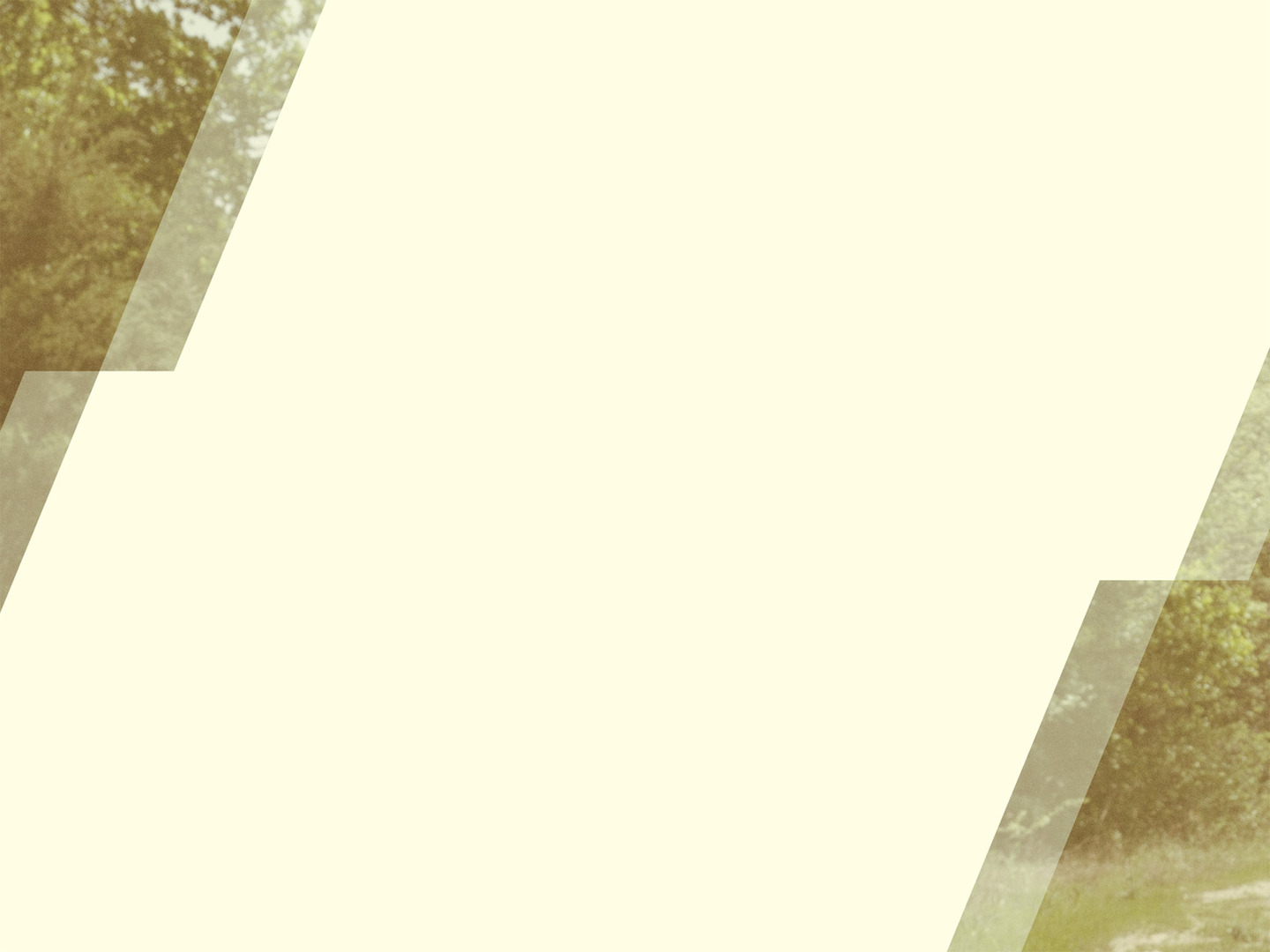 Colossians 3:17 - Whatever you do, in word or deed, do everything in the name of the Lord Jesus, giving thanks to God the Father through Him.